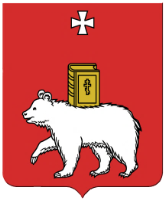 Передача в концессию муниципального имущества, представляющего собой объекты системы коммунальной инфраструктуры водоснабжения, водоотведения и очистки сточных вод города Перми
Концессионер  - ООО «НОВОГОР-Прикамье»
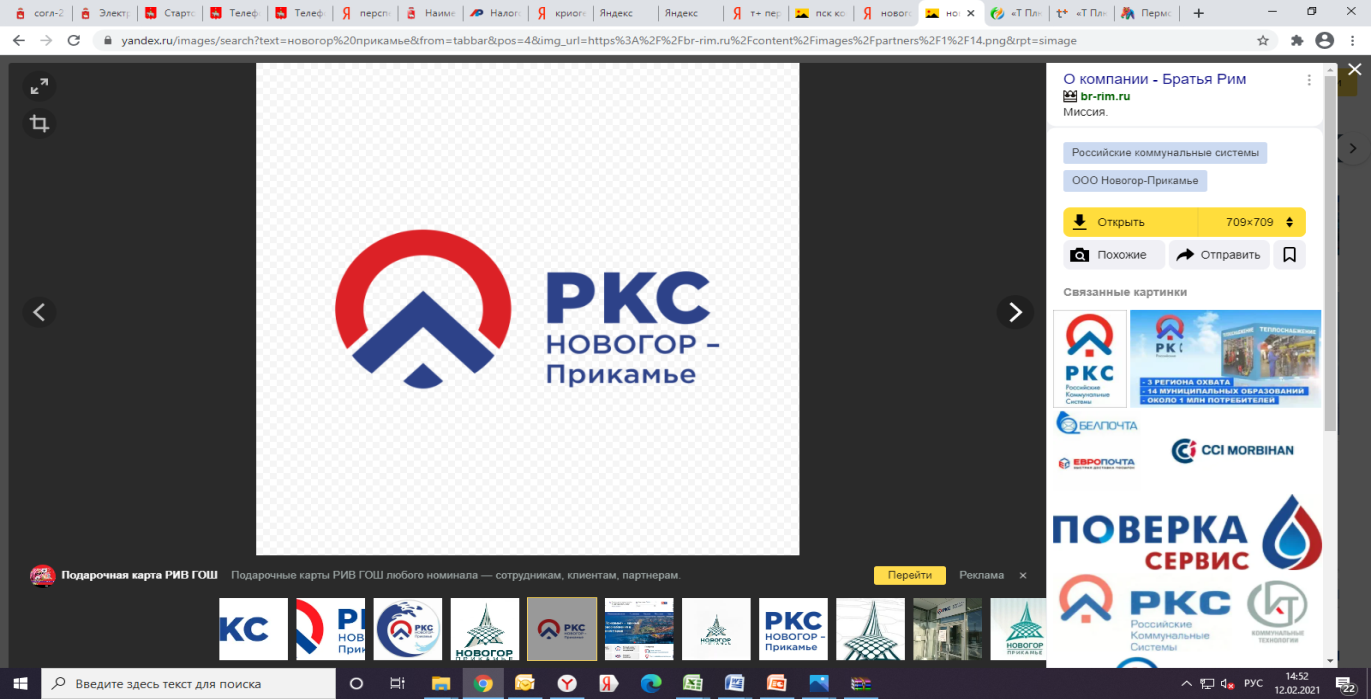 Дата подписания соглашения - 26.04.2013;
 Срок реализации – до 2054 года.
 Общий объем инвестиций – 11 741,9 млн. руб.
 Концессионная плата – не предусмотрена.
 77 земельных участков передано в аренду
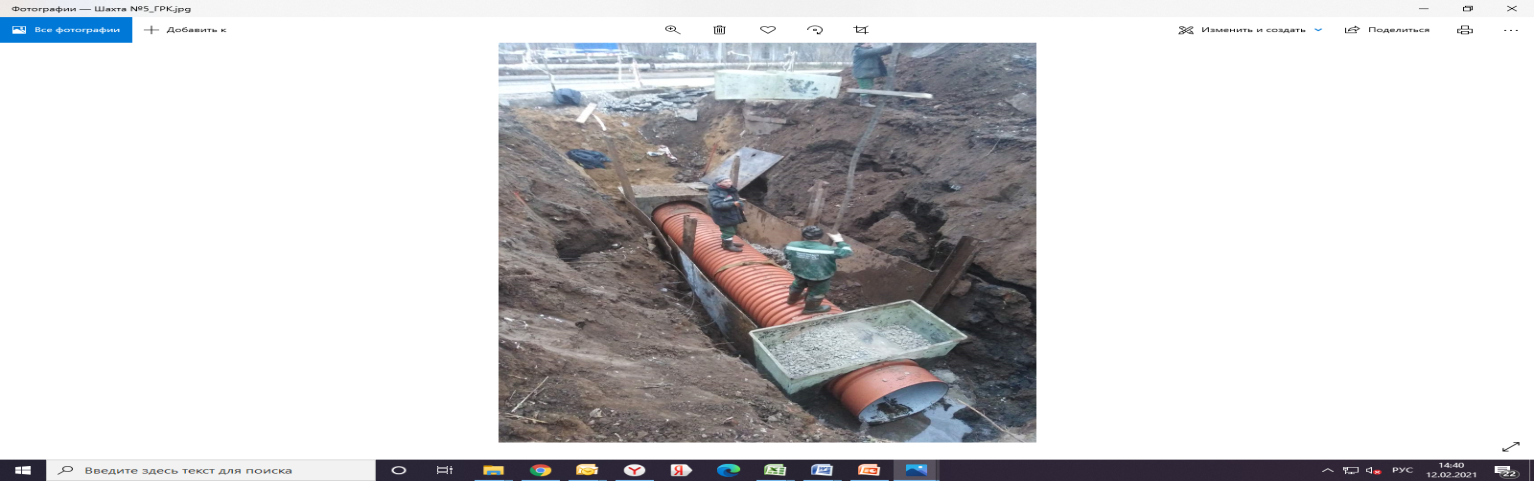 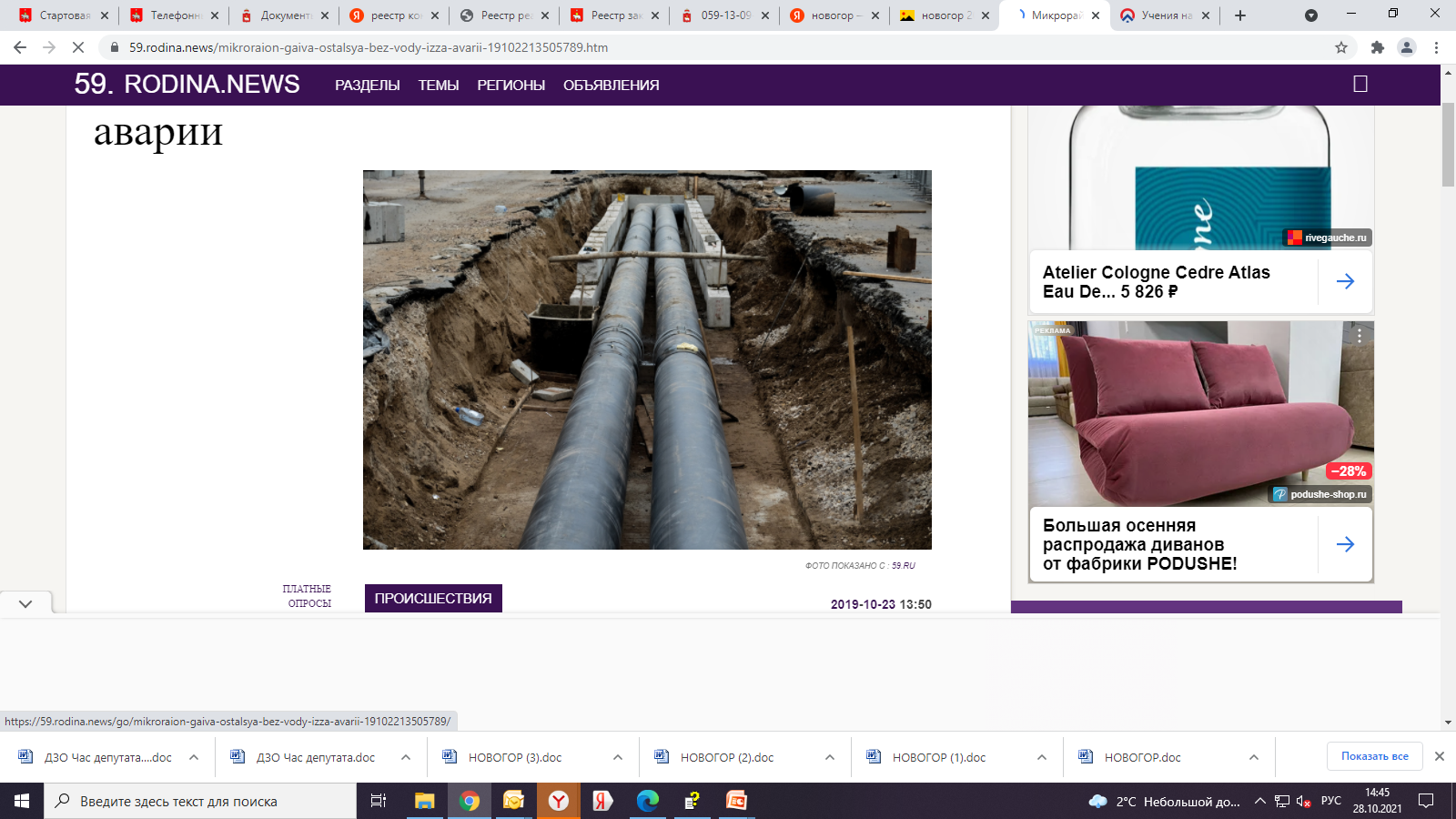 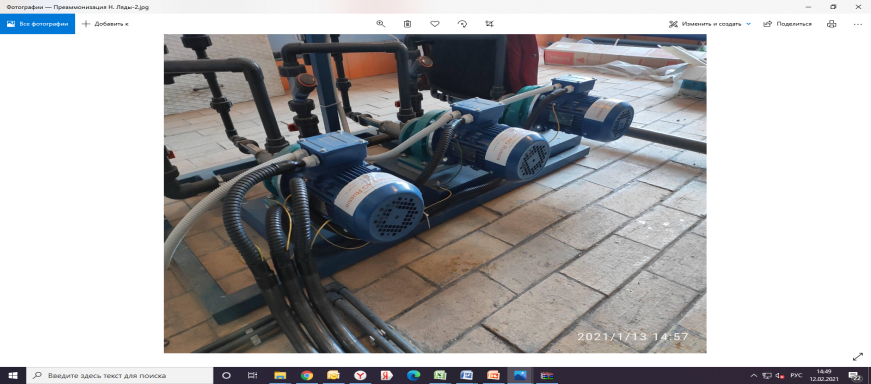 [Speaker Notes: Администрация города продолжает активно сотрудничать с Концессионерами по выполнению условий концессионных соглашений в сфере инженерной инфраструктуры.  Так одним из примеров  длительного и  весьма успешного опыта сотрудничества  является  реализация на территории города  Концессионного Соглашения  с  ООО «НОВОГОР-Прикамье». По итогам 9 месяцев 2021 года  общий объем инвестиций Концессионера в мероприятия по  модернизации, строительству объектов инфраструктуры водоснабжения, водоотведения и очистки сточных вод уже составил более 203 280 тыс. руб., а в период с 2023 до 2054 годы должно быть вложено еще более 8 млрд руб

	В соответствии с концессионным соглашением в 2021 году были выполнены следующие мероприятия на объектах, входящих в состав концессионного соглашения: технологическая реконструкция ЧОС, ОС «Новые Ляды», техническая модернизация ВНС «Кислотные дачи», «Северная», «Западная», «Заостровка», «Южная»,  изменение схемы водоснабжения микрорайона Южный, реконструкция РНС-2 «Мотовилиха», строительство 2-нитки напорного коллектора от дюкера через р.Каму до БОС, Проектирование 2-го напорного коллектора РНС-4  «Камская долина, Реконструкция ГРК, Реконструкция ОС канализации микрорайона «Новые Ляды.

	Объем  инвестиций концессионера по концессионному соглашению  с  ООО «НОВОГОР» в период с  2013-2021 составляет 2 860 671 тыс. руб.]